Use of a Novel HIPAA Training Module to Improve Third-Year Medical Student Preparedness for Clinical Rotations
Nicole Bentze, DO, FAAFP
Tatianna Pizzutto, MS3
        Florida State University College of Medicine
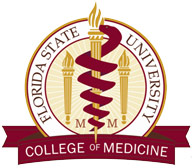 Disclosures
The authors have no financial relationships to disclose.
Learning Objectives
Identify potential violations of HIPAA and threats to patient privacy that medical students may be exposed to or involved in when interacting with physicians, residents, patients and families in any clinical setting. 
Discuss challenges facing medical students regarding HIPAA and propose potential solutions by participating in a sample breakout session.
Implement pertinent components of this training module into their training institution’s existing HIPAA instruction for students and residents.
Background
Need for HIPAA training
Medical students can unwittingly become liabilities if patient privacy is breeched.
Need for practical, real life scenarios
Need for Curriculum change
Prior lecture riddled with complicated legal terminology. 
Examples were not clearly applicable to the unique situations faced by medical students.
[Speaker Notes: Medical students are both excited and terrified to start clinical rotations and participate in patient care.
Several teaching institutions have HIPAA lectures or training modules that must be completed prior to participating in patient care.  
New PowerPoint self-directed, written in “plain language”,]
Unique Situations for medical students
Required to complete patient logs.
Participating in Teaching Rounds, Morning Report, Noon Conference, etc.
Possession of protected health information (PHI) (daily schedules, round reports, copy of “interesting” EKGs, imaging, etc.)
[Speaker Notes: Each school has different requirements for patient logs.  Inconvenient at times, mobile apps for E*value and other software not as easy to use to document during patient care.
What can be said in the patient rooms vs nursing stations, hallways, cafeteria, etc
How to handle patient lists, shred as soon as information no longer needed.
Texting issues without using secure apps
Discussion of ”interesting cases” with those outside the teaching program.  Must de-identify patient and facility]
Unique Situations for medical students
Communication with residents and attending physicians.
Social media posting.
Study groups and colleagues outside of training site.
Novel Curriculum
On line, self-guided PowerPoint presentation.
Created in collaboration with Carol Ann Kalish, Esq., Chief Legal Officer of Sarasota Memorial Hospital
47 slides
Built in 17 question quiz, multiple attempts allowed for correct answer and 100% grade required to pass.
Novel Curriculum
Interactive Scenarios
Small group sessions to work on case scenarios
Inpatient and Outpatient specific examples
Recognize potential HIPAA violations
Brainstorm possible ways to avoid or decrease risk
Brief Break Out Session
Divide into groups
5 minutes to discuss a sample case scenario
Report possible threats
Propose possible solutions
Pilot
Self-directed, on-line PowerPoint with quiz questions completed by ALL FSU students during MS 3 Orientation.
Sarasota Regional Campus had an additional interactive case-based workshop
Central campus conducted a general survey of all students for the entire orientation.
Pre- and Post-Workshop Surveys were conducted by the workshop creator
2016 M3 Orientation Online HIPAA Lecture
[Speaker Notes: Comment that if just the online lecture, students would not appreciate the topic or feel that learning about HIPAA is important.]
Pre-Workshop Survey
Pre-Workshop Survey Results
Pre-Workshop Survey Results
Post-Workshop Survey
Post-Workshop Survey Results
Post-Workshop Survey Results
Medical Student Comments:Instructions – “Comment on one new thing you learned as a result of this workshop”
Medical Student Comments:Instructions – “Please provide suggestions for Improvement”
“For the online ppts, having the quiz at the end may be helpful.  Or at least have the questions not precede the information we need to know to answer correctly!”
“Make online lecture shorter”
“Small group workshop much better than online lecture”
“Loved the workshop, definitely needs the pre-ppt to know ‘the rules’ but the ppt was too long and I skipped through most of it”
Issues Identified by Students as a Result of Workshop
Future Plans for Improvement
Contact Information
Nicole Bentze, D.O.
Nicole.Bentze@uhsinc.com
	
Tatianna Pizzutto, MS3
tmp10c@med.fsu.edu

Thank You
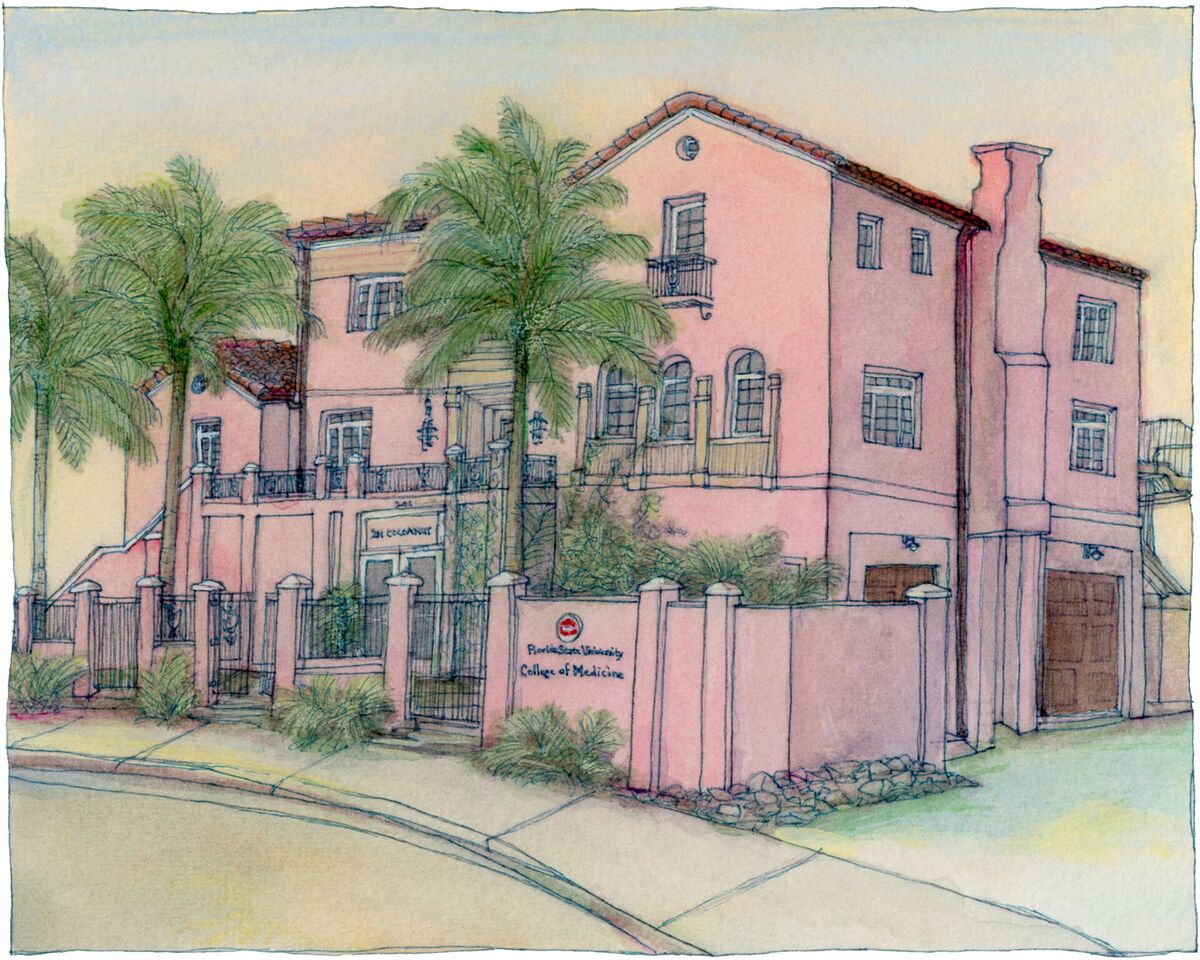 A special thank you to Cynthia Samra, MD for her help with editing this presentation.
Please evaluate this presentation using the conference mobile app! Simply click on the "clipboard" icon       on the presentation page.
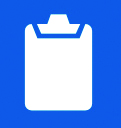